Отчет о проделанной работе
09.04-23.04
Левин Никита
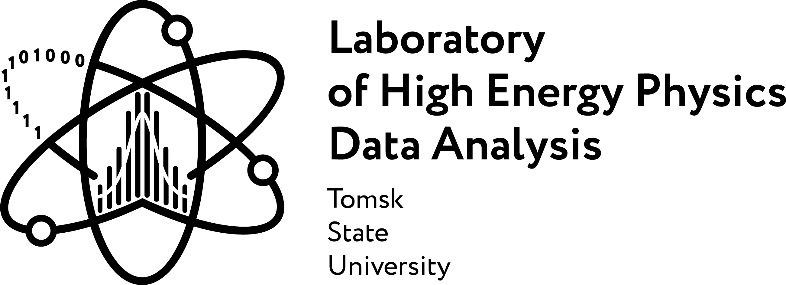 Тезисы
Онлайн-курс «Введение в ФЭЧ» был запущен. Далее необходим отсмотр роликов и правка нюансов в итоговом варианте.

Получил красный диплом бакалавра!

Активно веду поиски научного руководителя по профилю теор. физики (тяжело....)
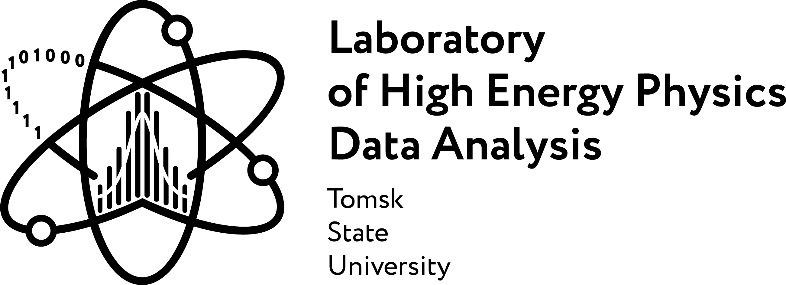 Желаю всем хорошо отдохнуть за лето и приступить к работе с новыми силами!
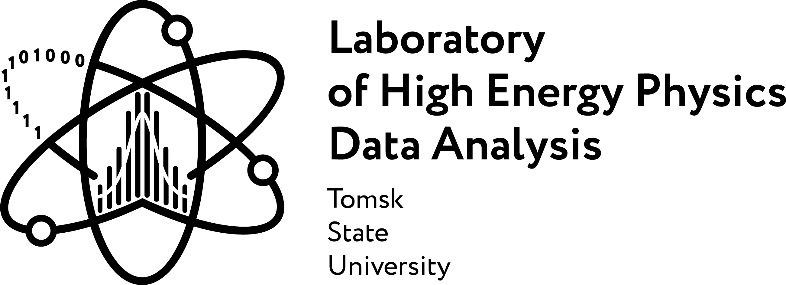